«Приобретать знания – храбрость, приумножать их – мудрость, а умело применять – великое искусство»

Восточная мудрость.
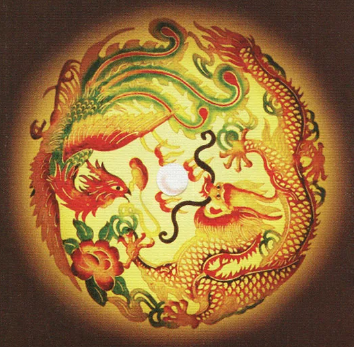 Муниципальное казенное общеобразовательное учреждение
Венгеровская средняя общеобразовательная школа № 2
«Использование современных образовательных технологий на занятиях информатики»
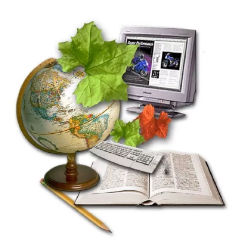 Подготовила: Князева Ирина Александровна, учитель информатики
С. Венгерово
Цель: формирование качества образования учащихся через использование современных образовательных технологий.


Задачи:
развивать мотивацию учения;
формировать  навыки самостоятельной работы; 
совершенствовать формы организации учебной деятельности, через использование современных педагогических технологий.
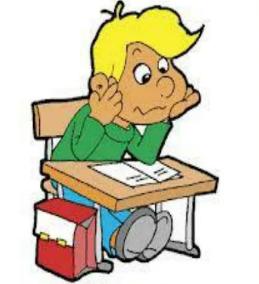 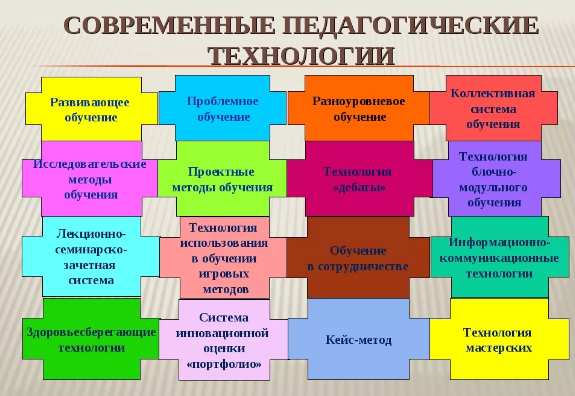 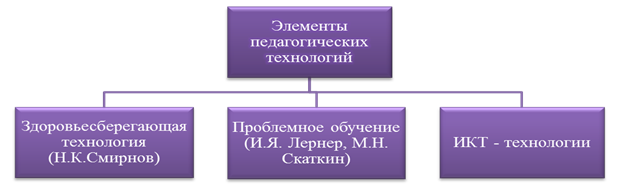 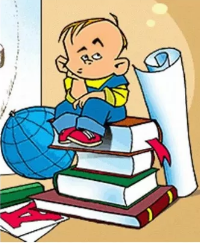 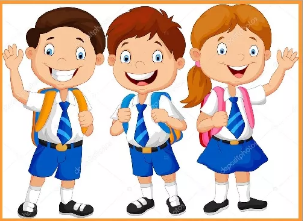 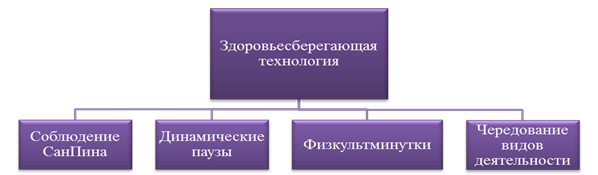 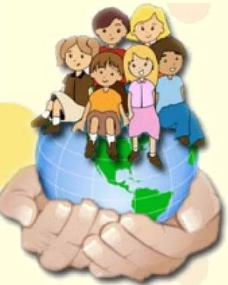 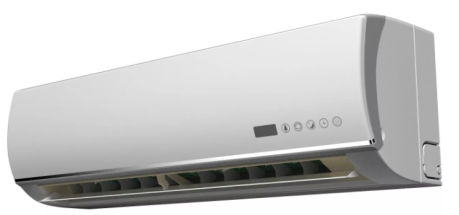 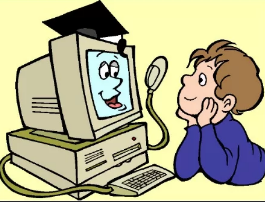 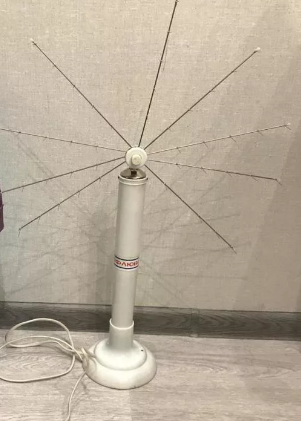 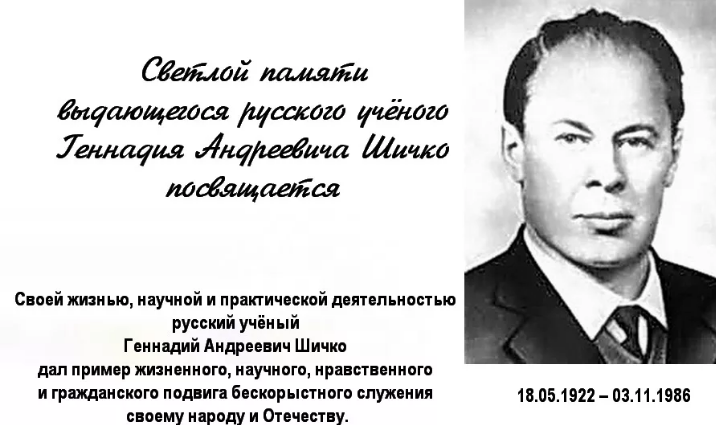 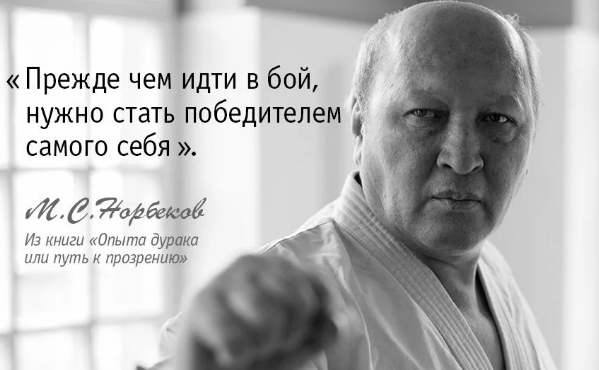 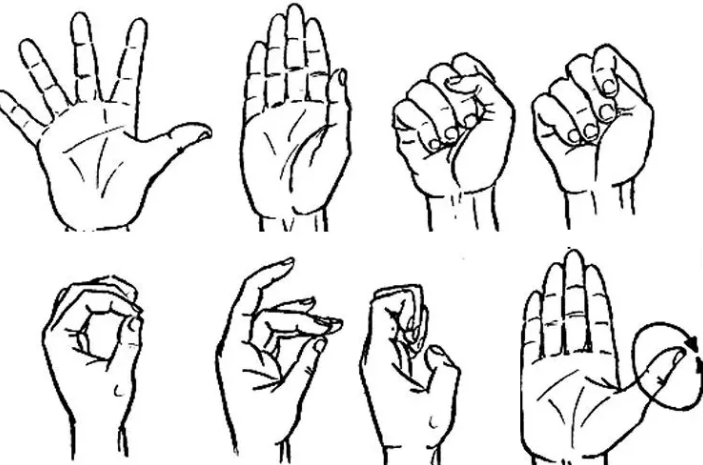 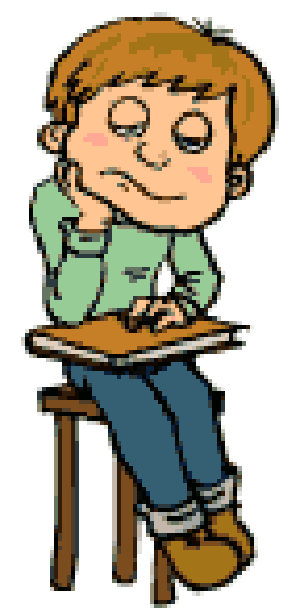 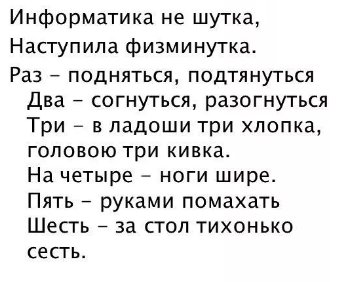 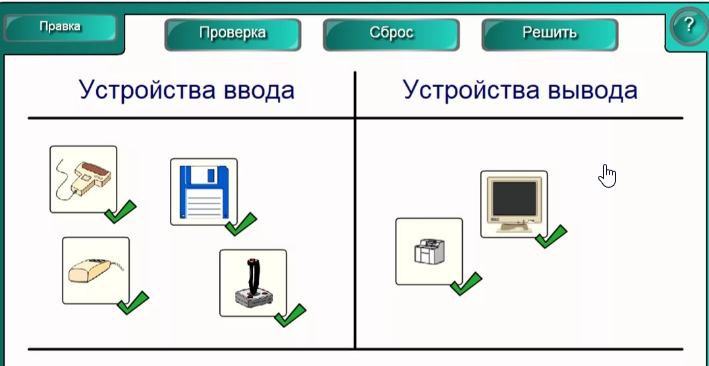 Работа в группах
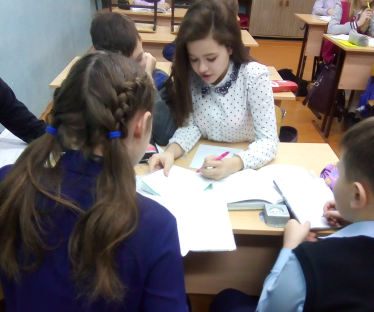 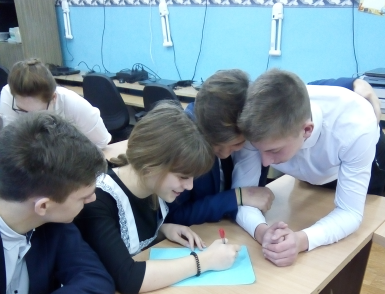 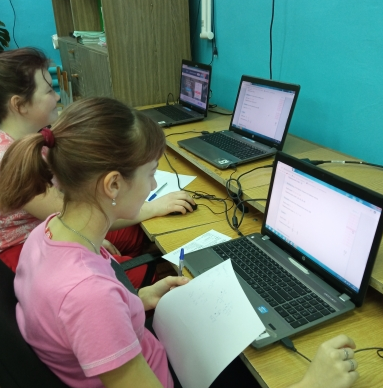 Работа за ПК
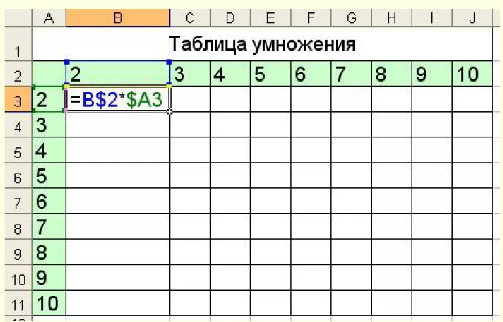 102+112=1012
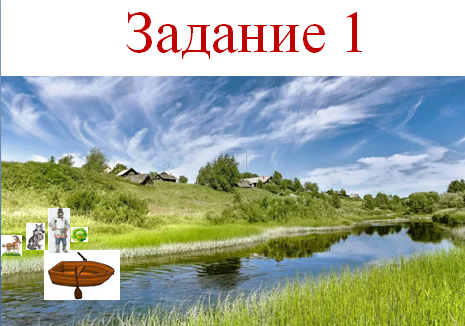 «Почему так?»
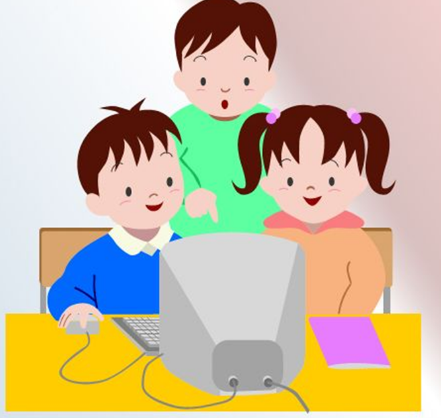 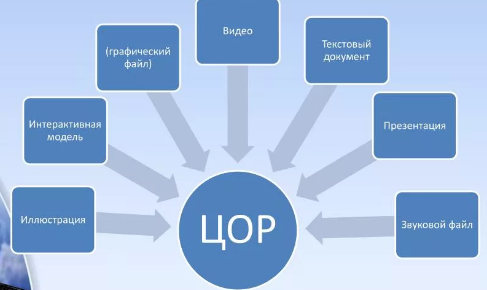 Google формы
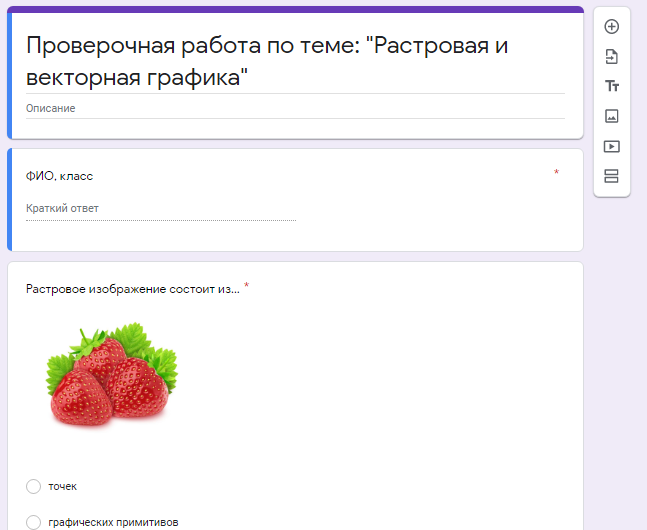 LearningApps
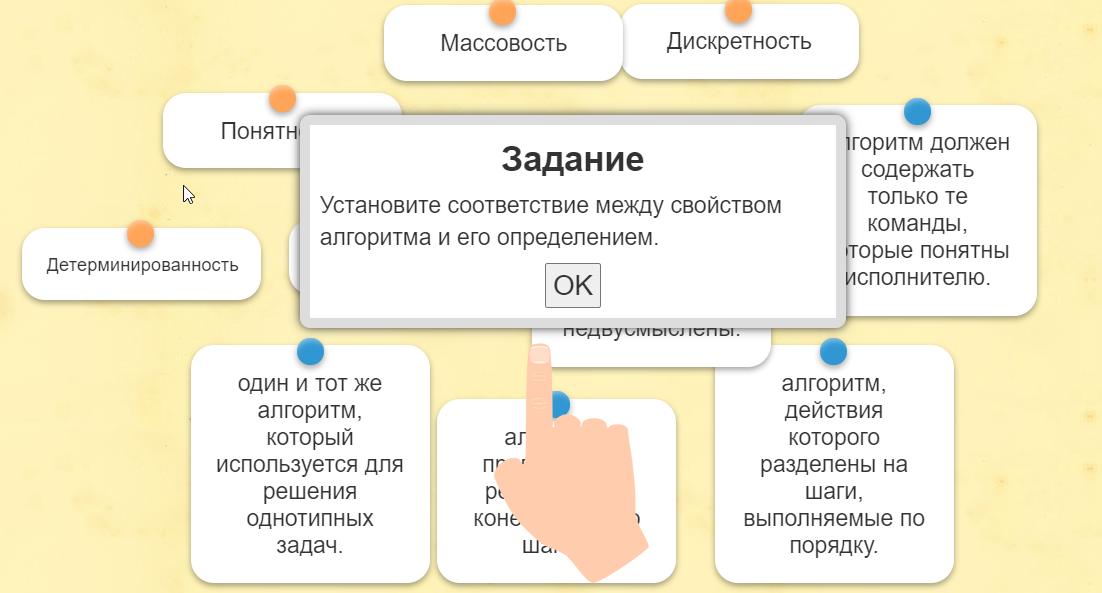 Работа с интерактивной доской
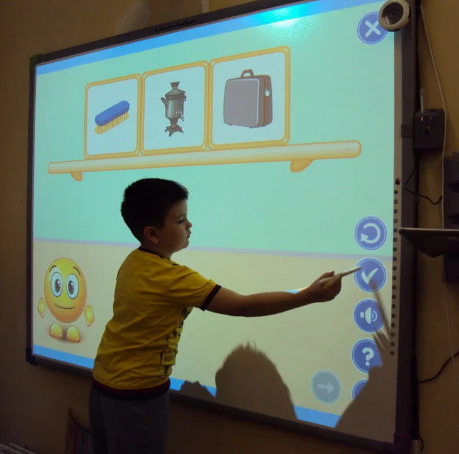 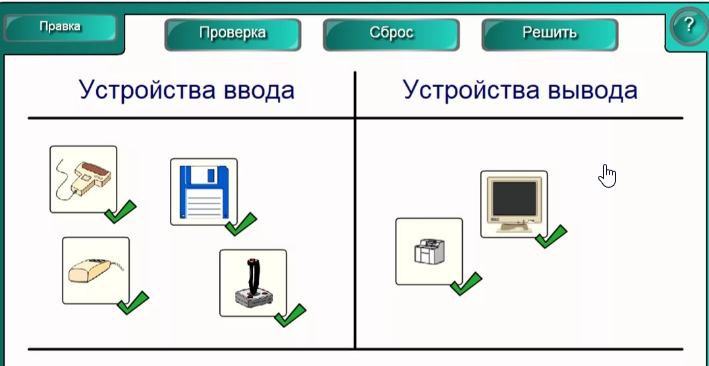 QR- КОД
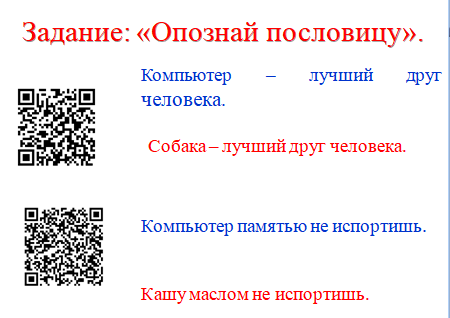 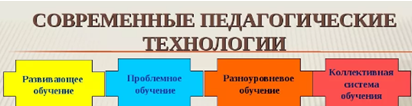 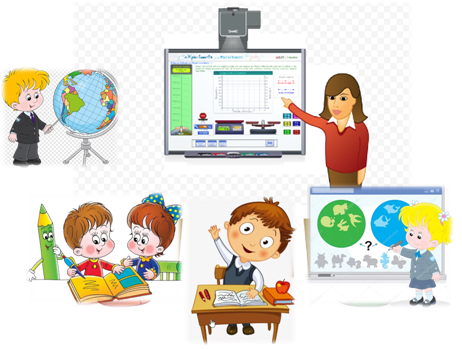 Спасибо за внимание!